МОУ Лучинская СШ ЯМР
Отчет 
о деятельности МИП 
«Как преодолеть школьную неуспешность: система профилактики и коррекции трудностей в обучении и социализации обучающихся с рисками неуспешности»


                                   

                               13 июня 2024 г.
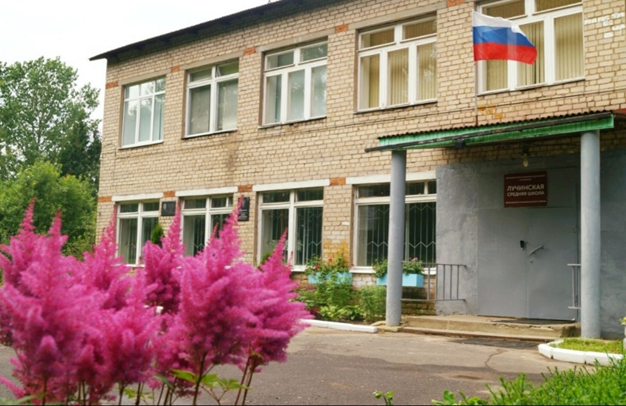 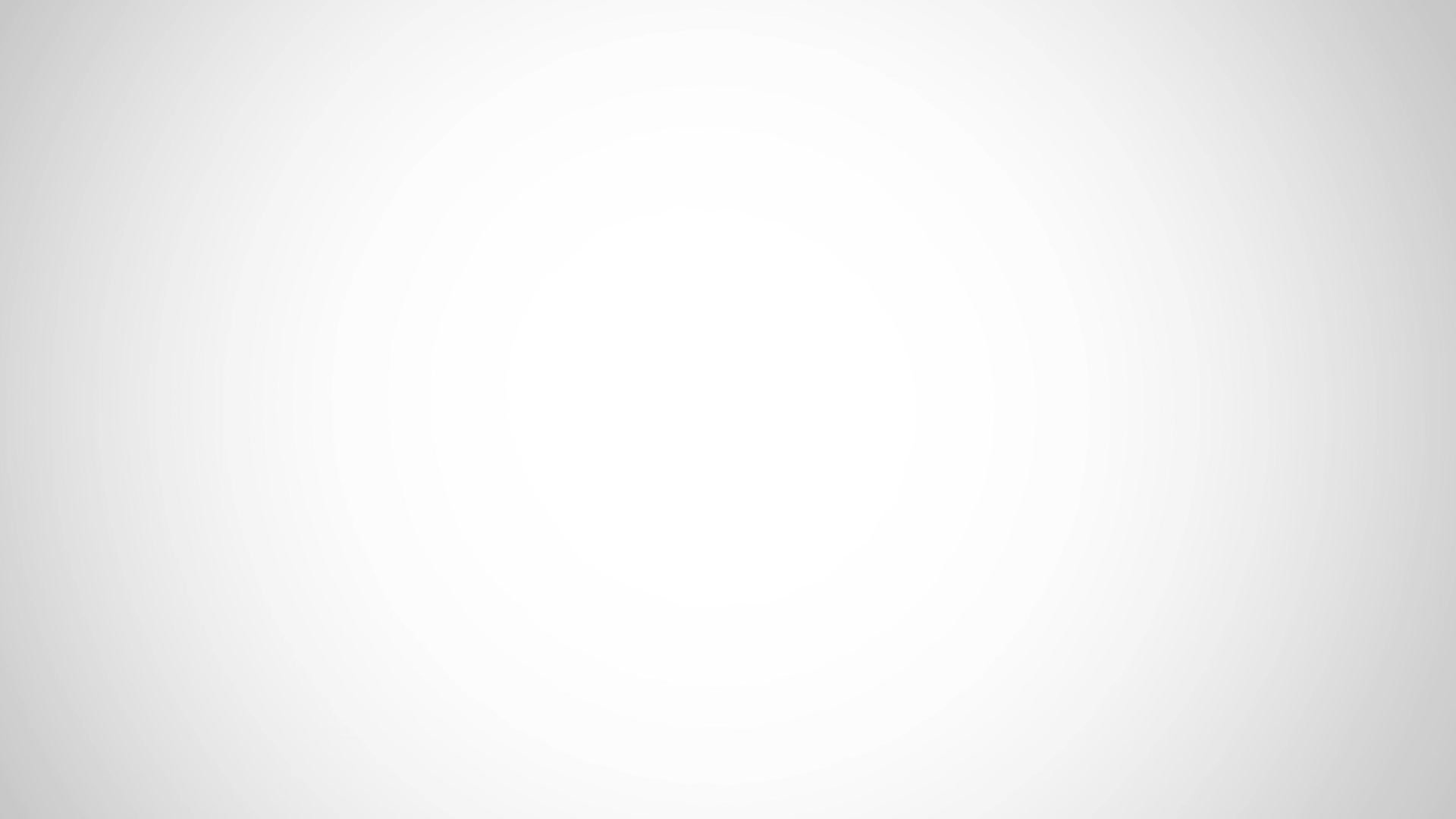 Контингент
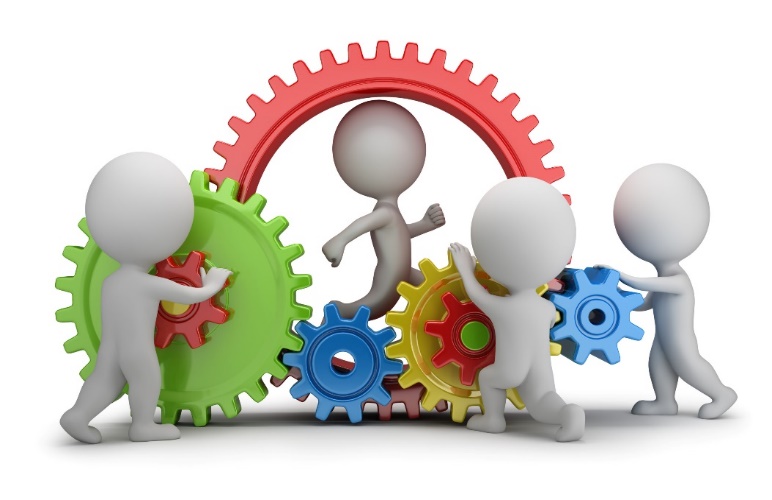 Кадровый состав
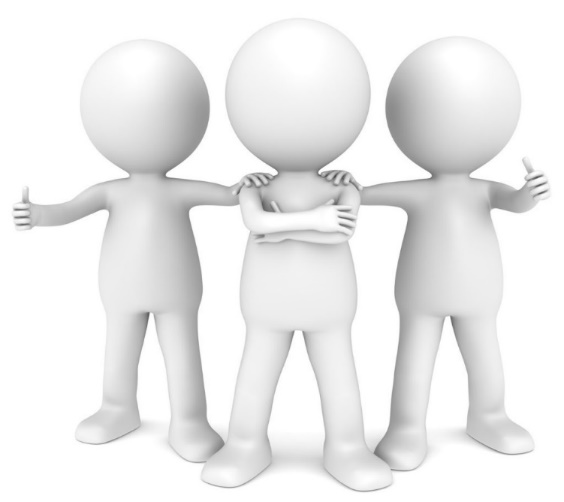 Средний возраст педагогов – 45 лет
МИП
Цель проекта: создать модель внутришкольной системы по преодолению трудностей в обучении и социализации школьников с рисками неуспешности
Задачи проекта:
- анализ успешных педагогических практик и ресурсов воспитательно-образовательной среды школы по преодолению школьной неуспешности;
- создание модели внутришкольной системы по преодолению трудностей в обучении и социализации школьников с рисками неуспешности;
- определение компонентов и содержания внутришкольной системы по преодолению трудностей в обучении и социализации школьников с рисками неуспешности;
- отражение в локальных и нормативных актах школы созданной системы;
- определение показателей успешности/неспешности обучающихся, идентификация школьников, нуждающихся в адресном сопровождении;
- обеспечение и реализация индивидуального подхода в преодолении школьной неуспешности обучающихся
Ожидаемые результаты проекта
описание апробированной модели внутришкольной системы по преодолению трудностей в обучении и социализации школьников с рисками неуспешности
создание алгоритма действий и реализации внутришкольной системы по преодолению трудностей в обучении и социализации школьников с рисками неуспешности
повышение доли (в %) успешных обучающихся, снижение доли неуспешных в обучении и социализации школьников
повышение количества (более 60 %) учителей, оказывающих адресную поддержку неуспешным школьникам и их родителям (законным представителям ребенка)
Организация методической работы в школе
Дети
Администрация
Выявление, анализ учебных трудностей
Дети
Дети
группы
риска
Учителя-предметники
Классные руководители, педагоги доп.образования
Дети
Родители
Педагог-психолог, дефектолог, логопед
Алгоритм методической работы школы
Выявление обучающихся группы риска
Анализ причин
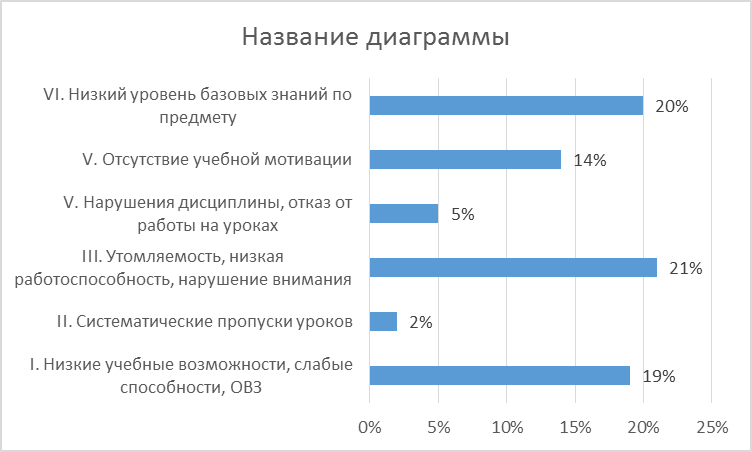 Индивидуальный образовательный маршрут, карты достижений
Динамика детей группы риска
Современные педагогические технологии
Низкая познавательная активность
Низкая учебная мотивация
Проблемный диалог
Смысловое 
чтение
Проектная деятельность
Формирующее оценивание
Технологии ТРИЗ
Задачи исследовательского характера
Дифференцированное обучение
Низкое развитие мыслительной деятельности
Самооценка и самоконтроль
Профессиональная деятельность в условиях системно-деятельностного подхода:
НУЖНО СТРЕМИТЬСЯ
НЕОБХОДИМО ИСКЛЮЧИТЬ
Развитие умений по открытию и применению знаний
Передача готовых знаний
ЦЕЛЬ
Учитель – организатор учебной деятельности.
Дифференциация требований.
Индивидуальная, парная, групповая работа
Учитель – транслятор знаний.
Ориентация на среднего ученика.
Фронтальная работа
ОБУЧАЮЩАЯ ДЕЯТЕЛЬНОСТЬ
Продуктивные задания на применение, интеграцию, перенос  знаний, формирование УУД
УЧЕБНЫЕ ЗАДАНИЯ
Репродуктивные задания на повторение и запоминание
Детские общественные объединения
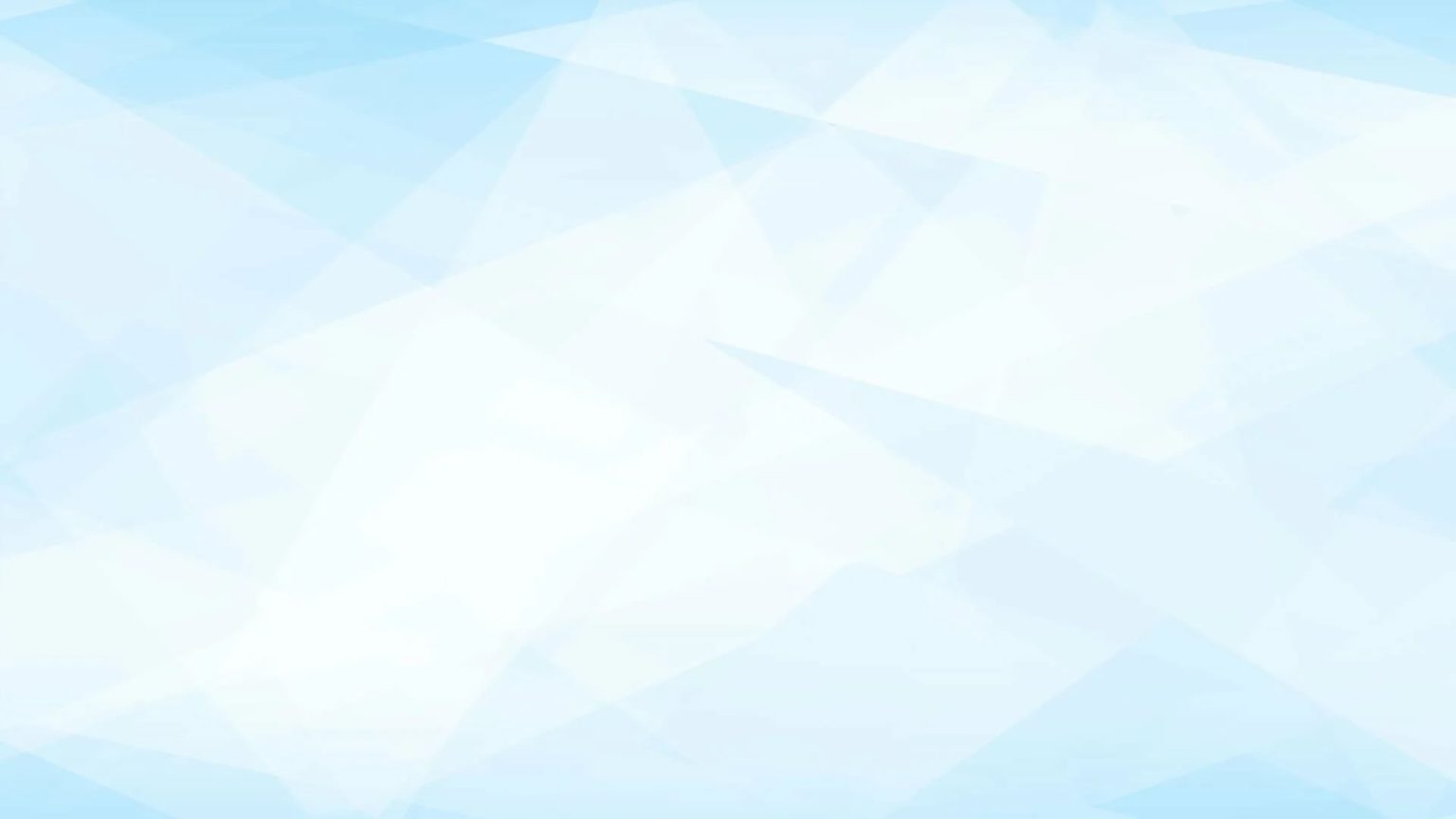 Современные детские объединения – это добровольные, самодеятельные, самоуправляемые общественные организации детей, подростков и взрослых, которые находятся рядом с ними.
* Волонтерский отряд «Лучи добра» 
* Школьное лесничество «Зеленые береты»
* Отряд «Юные инспекторы движения»
* Школьный спортивный клуб «Олимпиец»
* Школьный медиа-центр «МедиаЛуч»
* Театральная студия «Лучики»
* Литературное объединение «КлубОК»
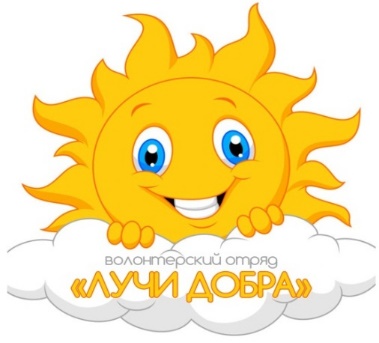 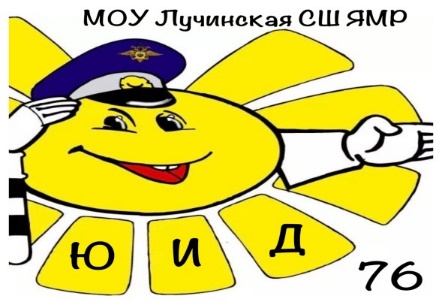 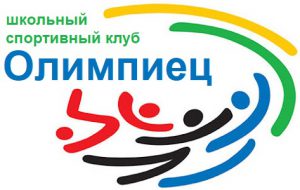 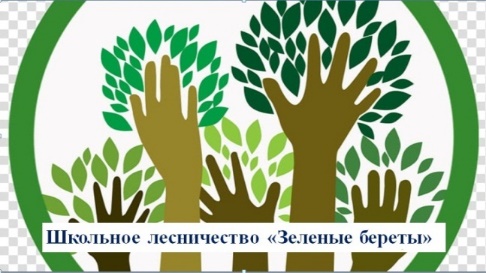 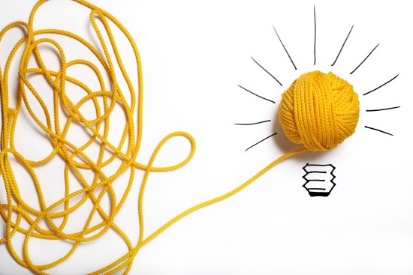 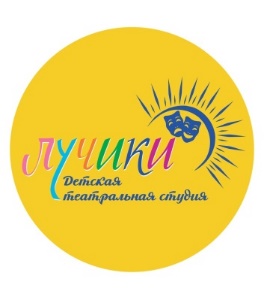 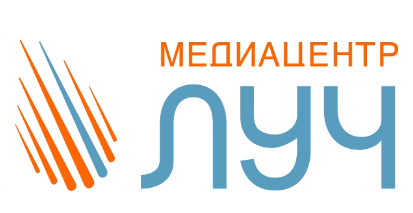 ЛитО «КлубОК»
Дополнительное образование
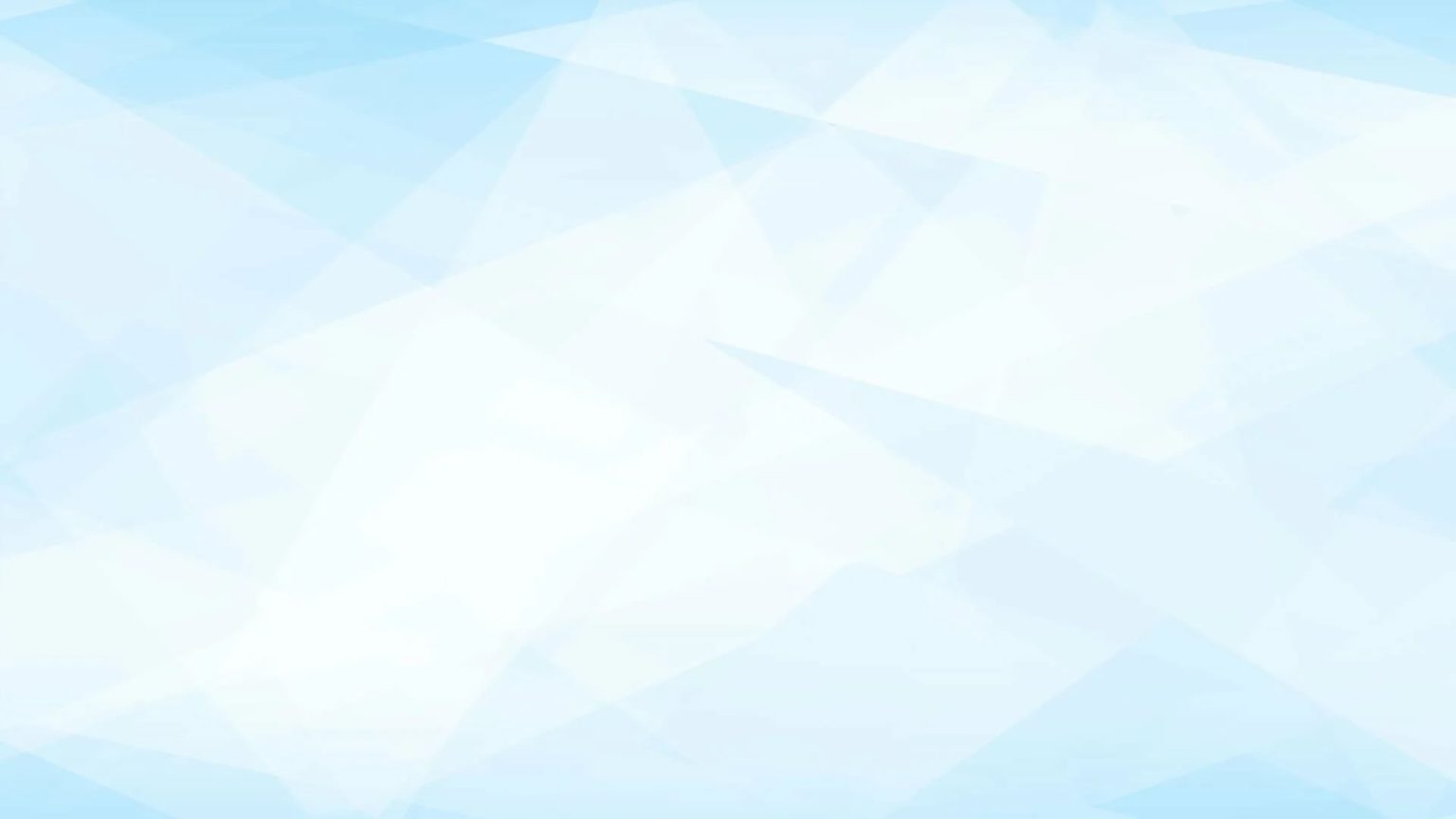 - Моя экологическая грамотность- В стране здоровья- Баскетбол- Футбол- Шахматы- Школа географа-исследователя- Школа точной мысли- Школа программирования- Мир театра- Закон и мы- Удивительный мир физики- Технология проекта- Школа юного журналиста- Живая лаборатория- Декоративно-оформительское искусство- Занимательный английский
Индивидуальная карта психолого-педагогического сопровождения учащихся с риском неуспешности
Фамилия, имя учащегося____________________________________________ 
Класс___________ Классный руководитель ____________________________ 
Предмет(ы), по которому учащийся не успевает _______________________
 отстает __________________________________________________________ 
Мероприятия по преодолению неуспеваемости 

Педагог-психолог
Рекомендации психолога
________________________________________________________________________________________________________________________________
Учитель-предметник
Индивидуальная карта психолого-педагогического сопровождения учащихся с риском неуспешности
Классный руководитель
Посещение дополнительных занятий учащимся (проводился ли контроль за посещением дополнительных занятий учащимся) ___________________________
Беседы классного руководителя с родителями
Индивидуальная карта психолого-педагогического сопровождения учащихся с риском неуспешности
Организации и специалисты за пределами школы, к которым обращались _____________________________________________
Социальный педагог
Подпись педагога-психолога ________________________
Подпись учителя-предметника________________________________
Подпись классного руководителя _____________________________
Подпись социального педагога _______________________________
Паспорт Программы
Паспорт Программы
Паспорт Программы
Аналитический раздел Программы
Анализ результатов освоения учащимися программ НОО, ООО, СОО по показателю «успеваемость», «качество знаний» за 2022-2023 учебный год показал наличие обучающихся с рисками неуспешности по русскому языку: на уровне НОО – 3 чел. (4%), на уровне ООО – 16 чел. (17%); по математике: на уровне НОО – 3 чел. (4%), на уровне ООО – 8 чел. (8%). Необходимо провести системную работу по преодолению и коррекции школьной неуспешности и обеспечить 100%-ю успеваемость учащихся по русскому языку и математике.
Ожидаемые результаты Программы
- снижение доли обучающихся с рисками неуспешности на 5 %;
- 100%-я успеваемость школьников по русскому языку и математике;
- разработаны и реализованы индивидуальные образовательные программы (ИОМ) для всех обучающихся с рисками школьной неуспешности;
- охват дополнительным образованием и вовлечение в деятельность школьных сообществ всех обучающихся с рисками школьной неуспешности;
 -  обучено более 70% педагогов по использованию современных педагогических технологий на курсах повышения квалификации;
- более 70 % педагогов системно применяют современные педагогические технологии, способствующие повышению образовательных результатов учеников, в образовательном процессе;
- разработан и утвержден график оказания психолого-педагогической помощи всем обучающимся с рисками неуспешности и их родителей (законных представителей).
Цель Программы
снизить долю обучающихся с рисками неуспешности на 5 %, добиться 100%-й успеваемости школьников по русскому языку и математике посредством системного использования современных педагогических технологий в образовательной деятельности
Задачи Программы
снижение доли обучающихся с рисками неуспешности на 5 %
100%-я успеваемость школьников по русскому языку и математике
разработаны и реализованы индивидуальные образовательные программы (ИОМ) для всех обучающихся с рисками школьной неуспешности
охват дополнительным образованием и вовлечение в деятельность школьных сообществ всех обучающихся с рисками школьной неуспешности
обучено более 70% педагогов по использованию современных педагогических технологий на курсах повышения квалификации
более 70 % педагогов системно применяют современные педагогические технологии, способствующие повышению образовательных результатов учеников, в образовательном процессе
разработан и утвержден график оказания психолого-педагогической помощи всем обучающимся с рисками неуспешности и их родителей (законных представителей)
План мероприятий
Распространение опыта педагогов МОУ Лучинской СШ (2022-2023 учебный год)
участие в межмуниципальном Фестивале лучших практик профессиональных педагогических сообществ      «Формирование функциональной грамотности обучающихся: идеи и практики» (7 выступлений)
стажировка в рамках ППК ИРО «Стратегии школьных улучшений» (семинар для педагогов и руководителей школ Ярославской области)
семинары для педагогов школ ЯМР (1 семинар для педагогов МОУ Дубковской СШ, 2 семинара для педагогов МОУ Мокеевской СШ)
семинар «Решение исследовательских задач как способ формирования функциональной грамотности» для учителей начальных классов школ ЯО
районная педагогическая Конференция «Наставничество в педагогике: исторический опыт, современное содержание и особенности развития» (11 выступлений)
Распространение опыта педагогов МОУ Лучинской СШ (2023-2024 учебный год)
стажировка в рамках ППК ИРО «Управление методической работой в школах, функционирующих в зоне риска снижения образовательных результатов» (семинар для педагогов и руководителей школ Ярославской области)
семинары для педагогов школ ЯМР (вебинар, 2 семинара, 1 семинар для педагогов МОУ Карачихской СШ) 
семинар «Развитие внутришкольной системы профессионального развития педагогов: использование современных педагогических технологий в деятельности учителя» для учителей школ ЯО
международная научно-практическая конференция конференция «Социокультурные основы развития воспитательных систем ОО в условиях сельских территорий» (2 выступления, 1 мастер-класс)
районная педагогическая Конференция «Семья, семейные ценности и традиции: ключевые аспекты и их значимость в современном обществе» (7 выступлений)
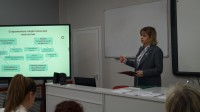 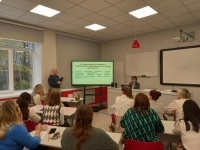 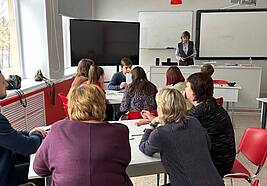 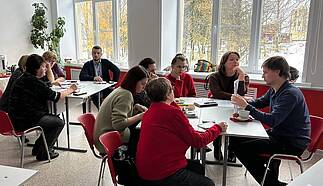 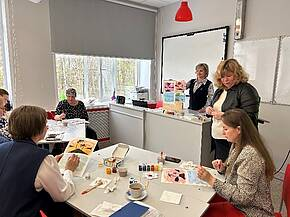 Благодарим за внимание